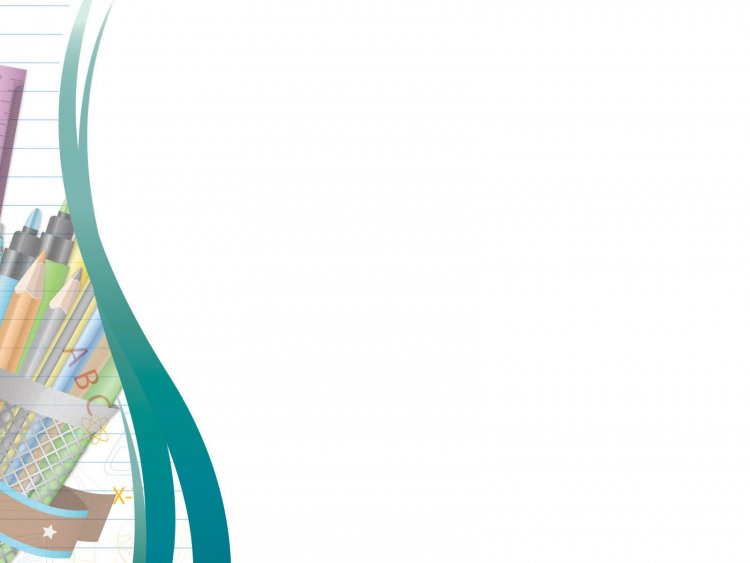 Представление дидактических пособий
по обучению грамоте



Мишарина Кристина Николаевна
воспитатель 
МБДОУ «Детский сад №14» г. Усинска
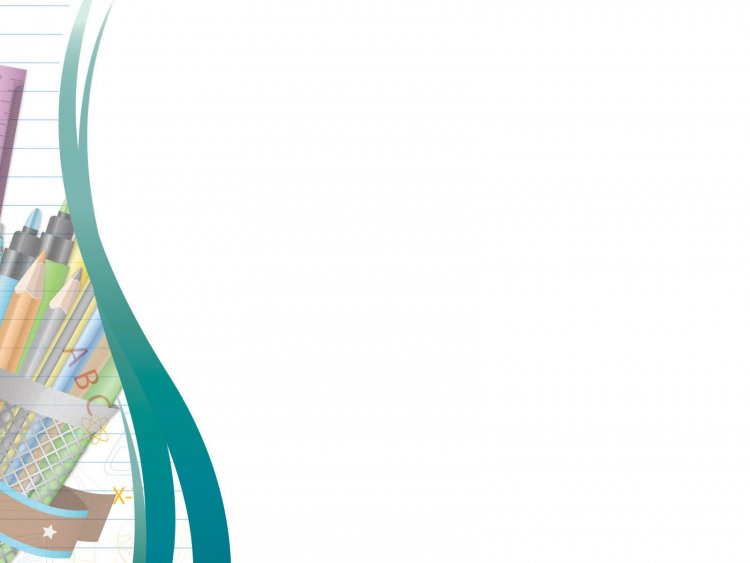 Цель: познакомить педагогов с авторскими наработками по использованию игровых технологий при обучении дошкольников грамоте

Задачи: 
повысить профессиональную компетентность педагогов в области обучения грамоте дошкольников
расширить представления приемами и формами работы с использованием речевых и дидактических игр при подготовке детей обучению грамоте 
передать успешный опыт путем демонстрации игровых технологий при обучении дошкольников грамоте
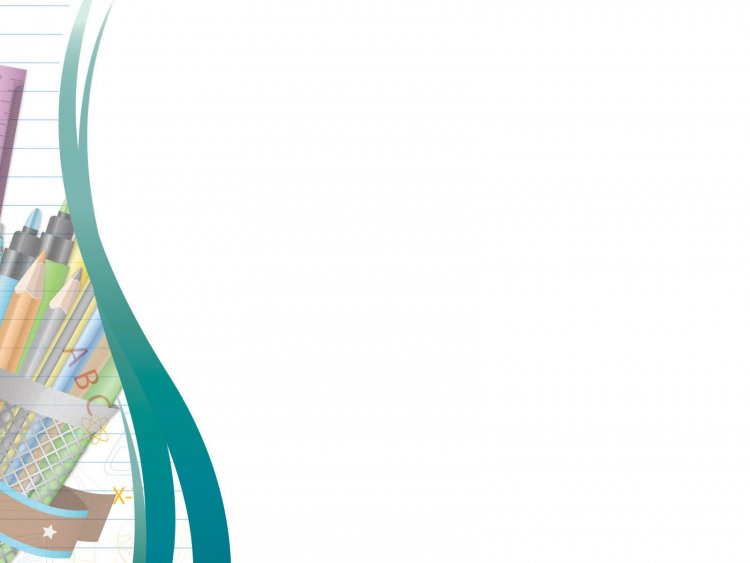 Подготовка детей к обучению грамоте - это целенаправленный, систематический процесс по подготовке к овладению письмом и чтением.

    От того, как ребёнок в дошкольном возрасте овладеет грамотой, во многом зависят его дальнейшие успехи в школе не только в чтении и письме, но и в усвоении русского языка в целом. И здесь, на мой взгляд, колоссальный вклад оказывают игровые технологии.
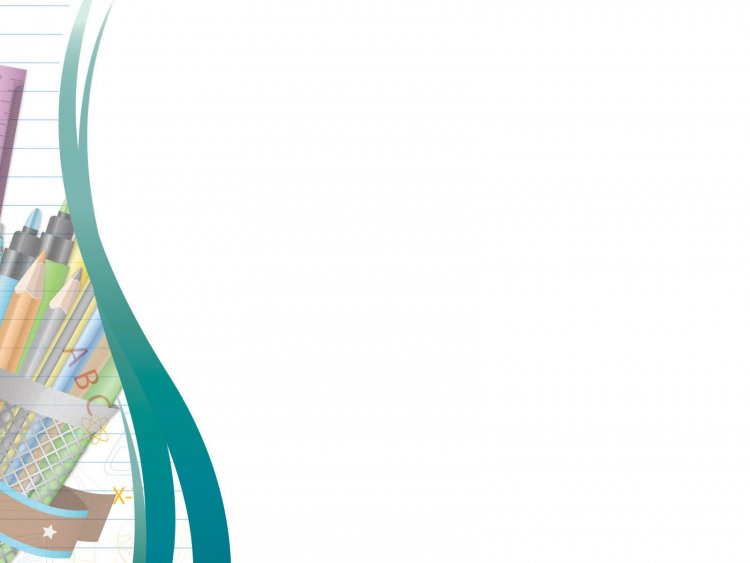 Многофункциональное пособие «Пуговки»

Цель и задачи: развивать навык звукового анализа слов, упражнять детей в определении первого и последнего звука в словах, в определении наличия звука в слове. Развивать фонематический слух. Упражнять в чтении слов, закреплять знание букв.
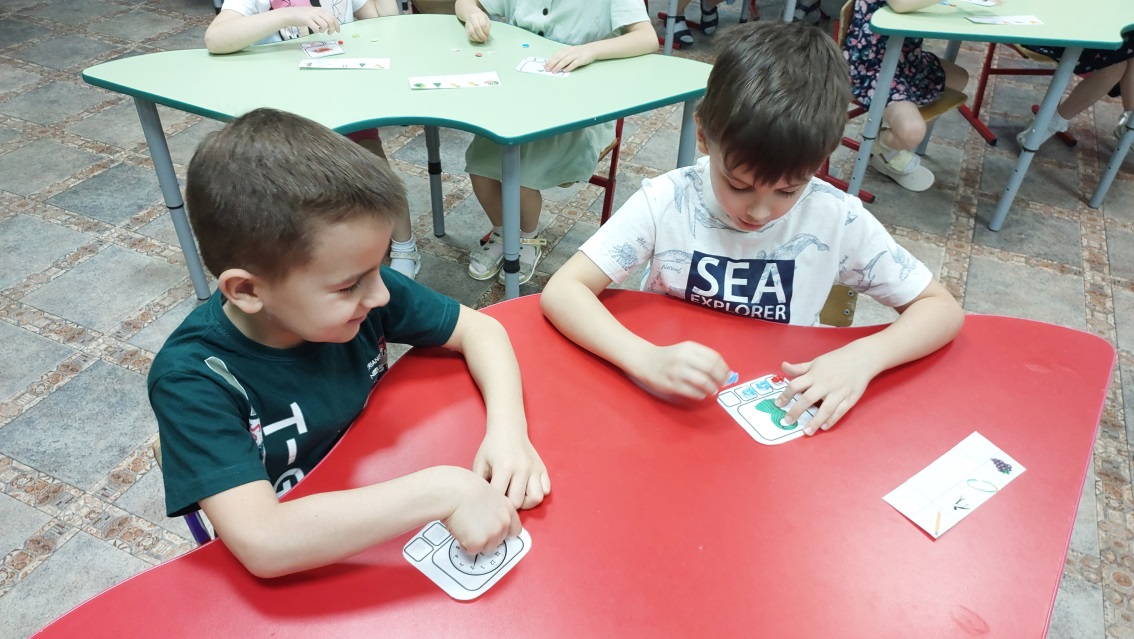 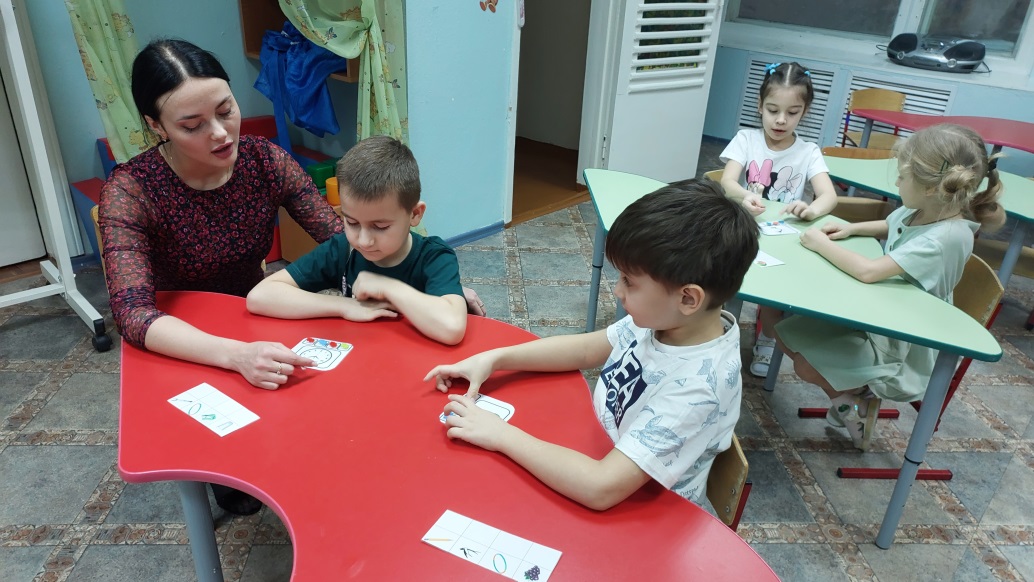 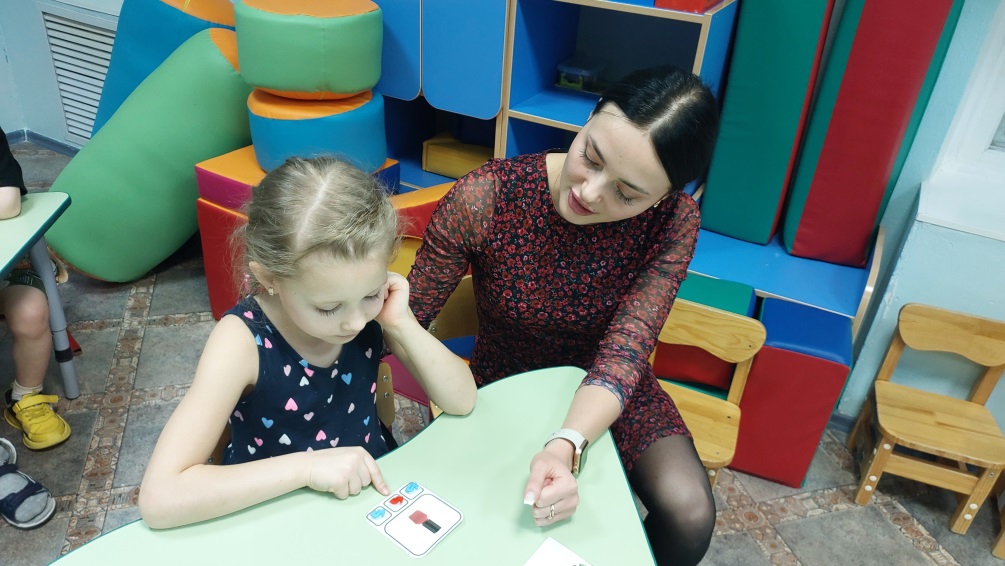 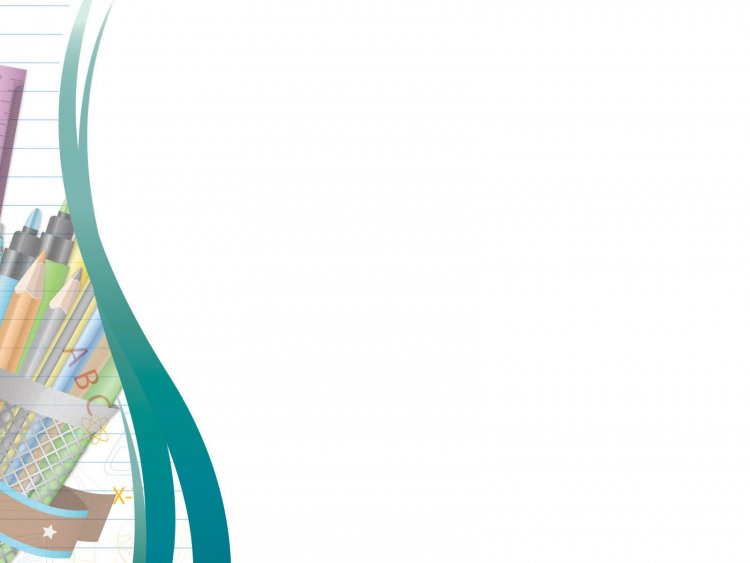 Пособие 3 в 1 «Снежинки»
Цель: учить составлять слова из слогов, подбирать нужные слог или букву.
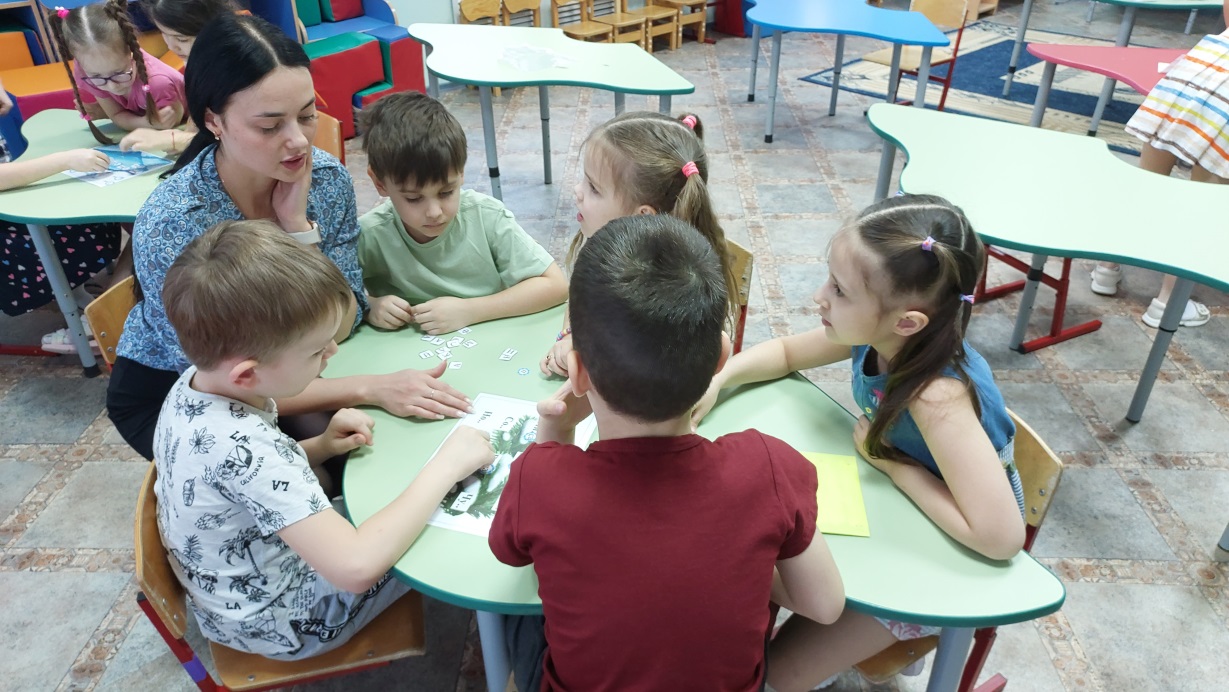 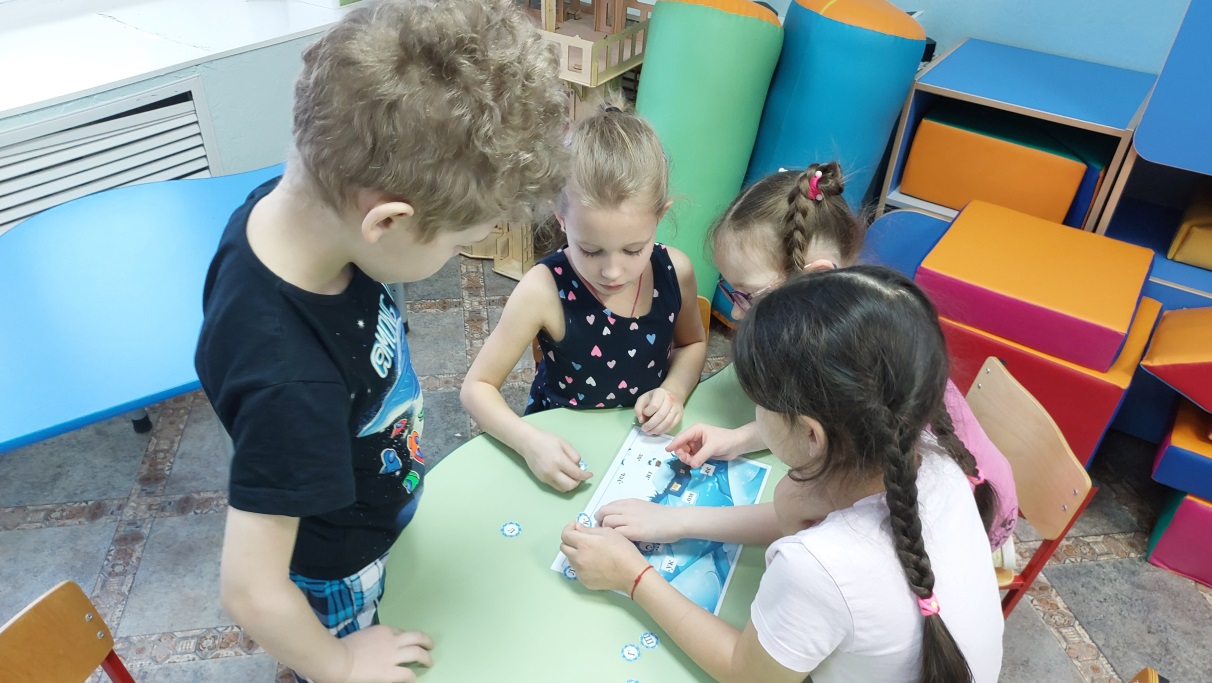 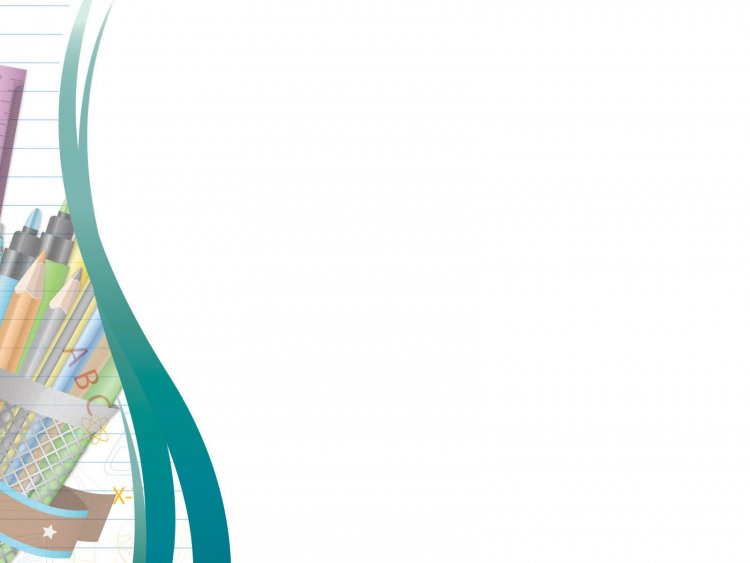 Пособие «Слоговые ромашки»  для развития речи
Цель: закреплять представление о слоговом составе слова, умение определять количество слогов в слове.
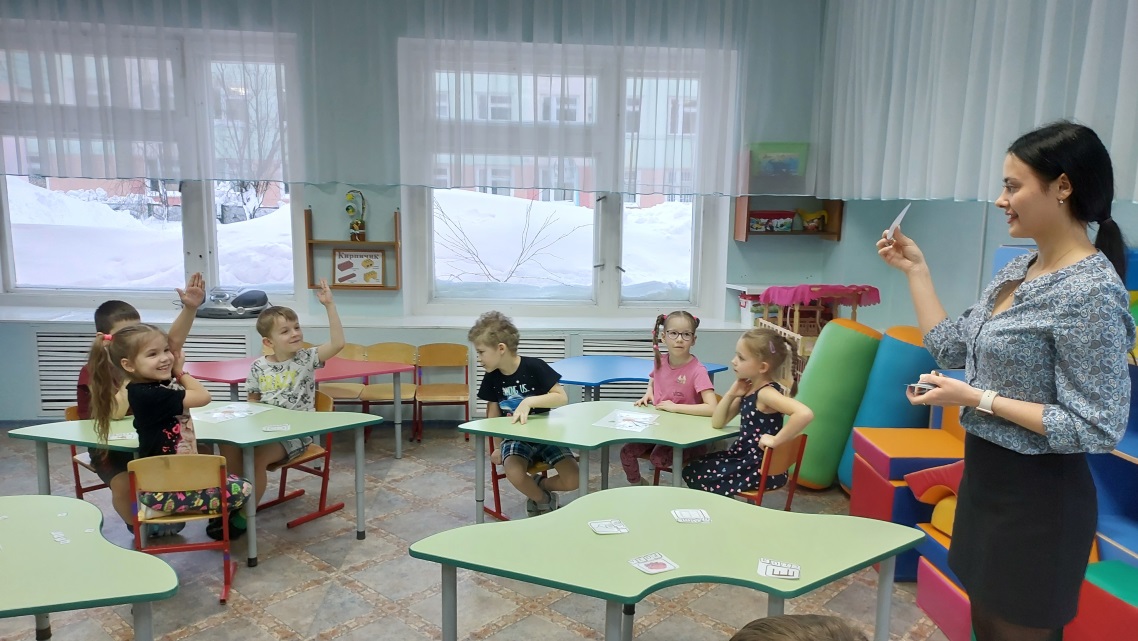 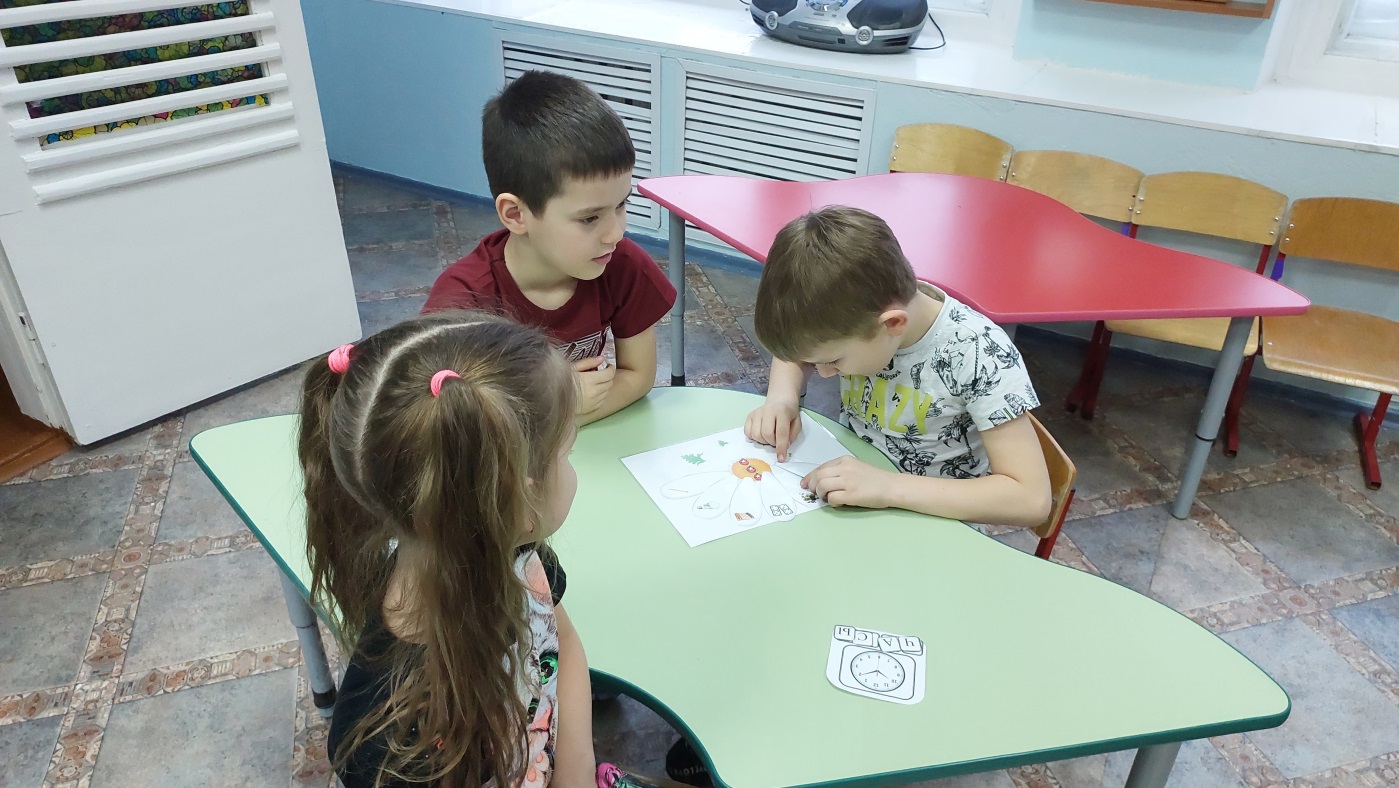 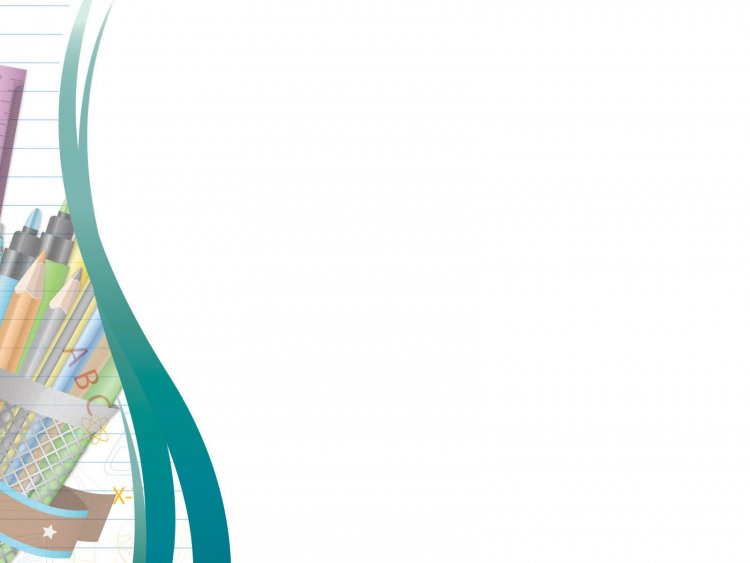 Пособие «Место звука в слове»
Цель: закреплять умение определять место согласного звука в слове.
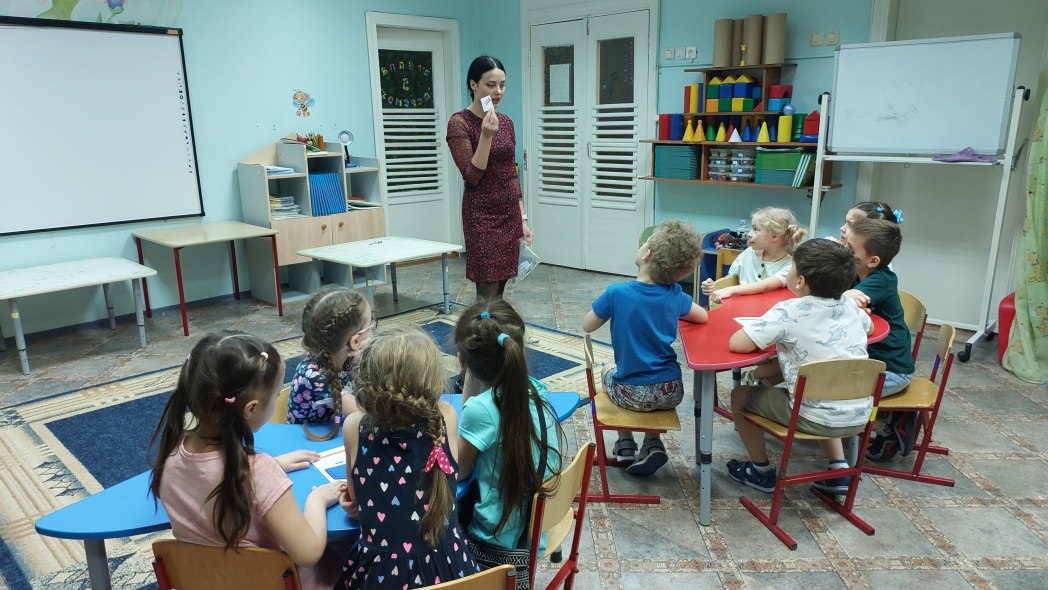 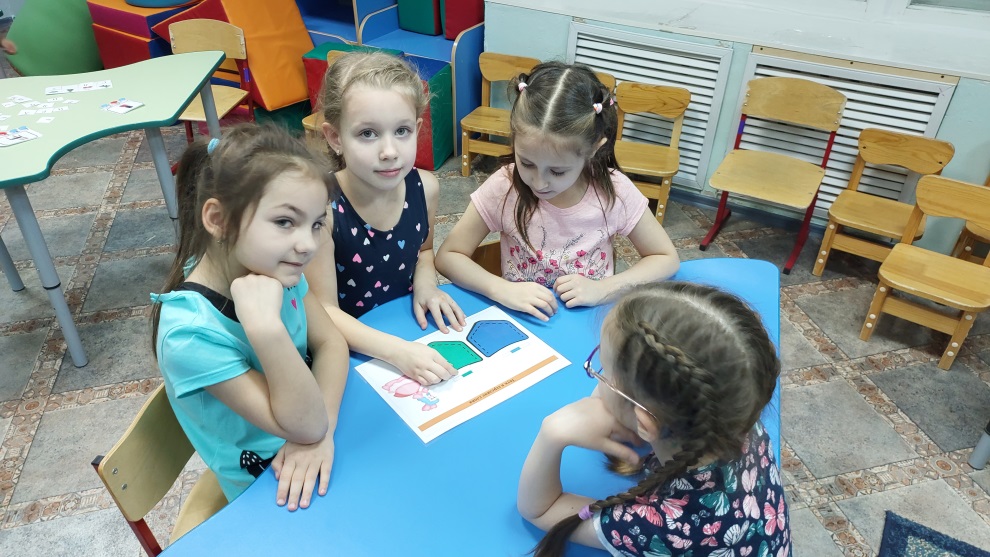 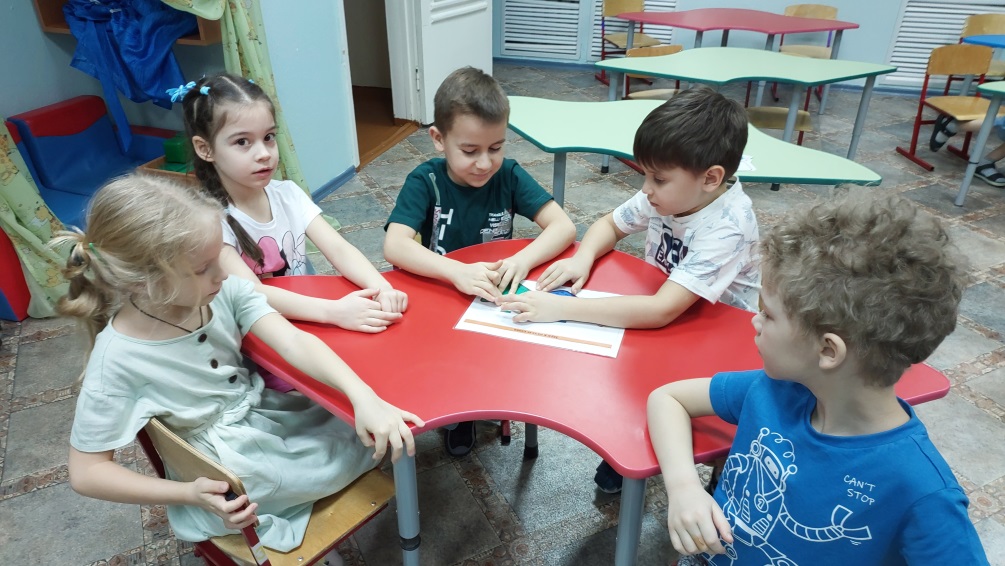 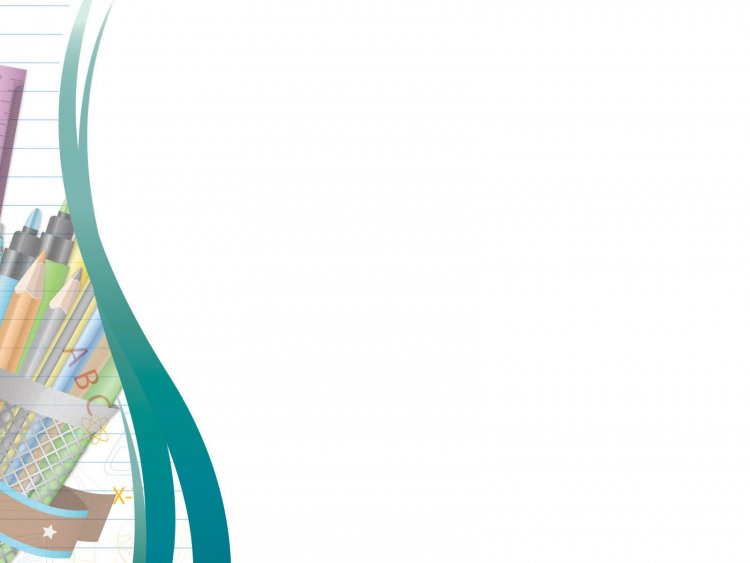 Пособие «Составь слово» 
Цель: Обучать дошкольников звукобуквенному анализу слова, закрепить навык чтения, развивать память, внимание, логическое мышление.
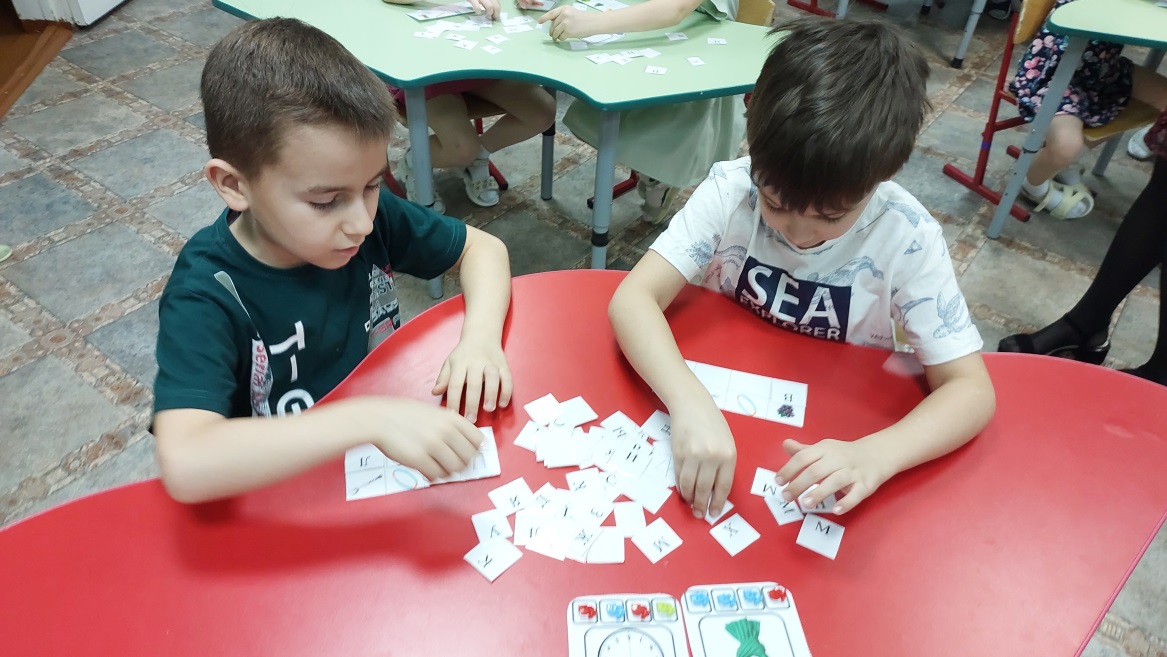 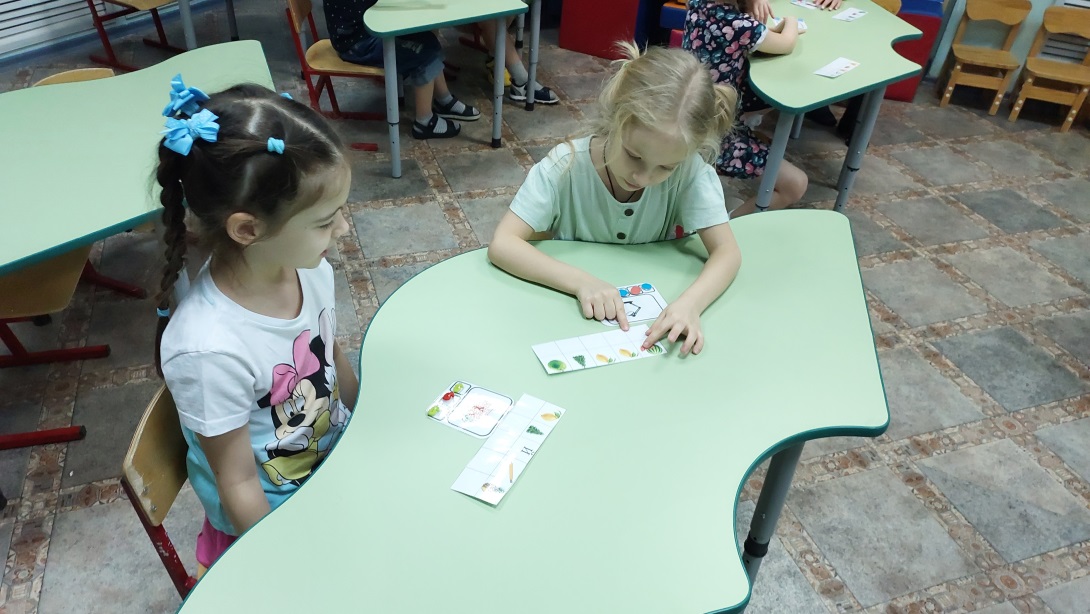 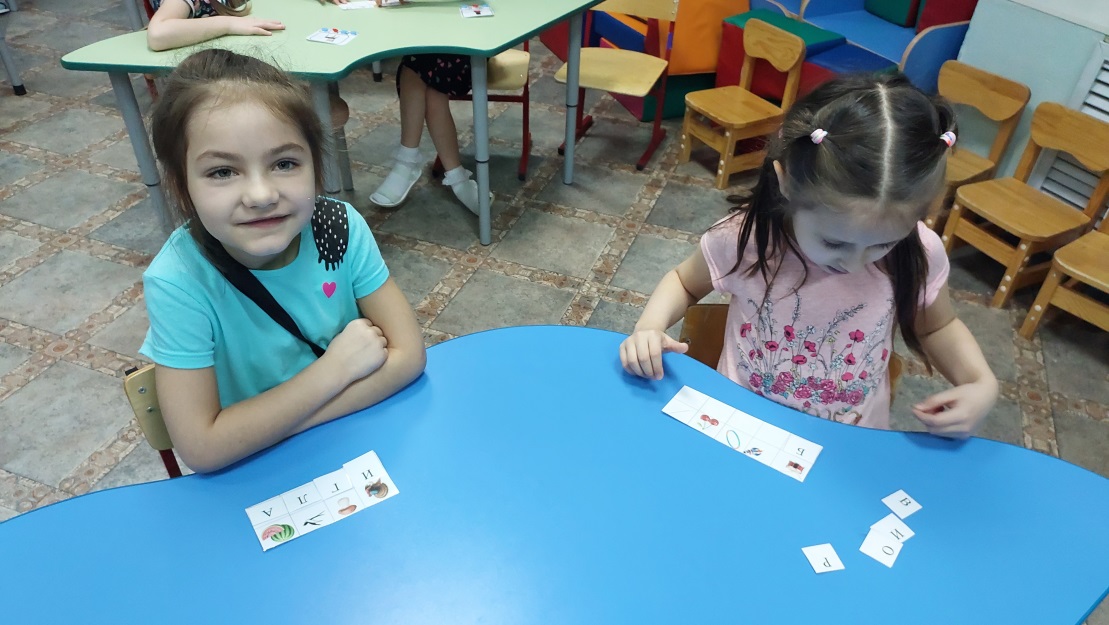 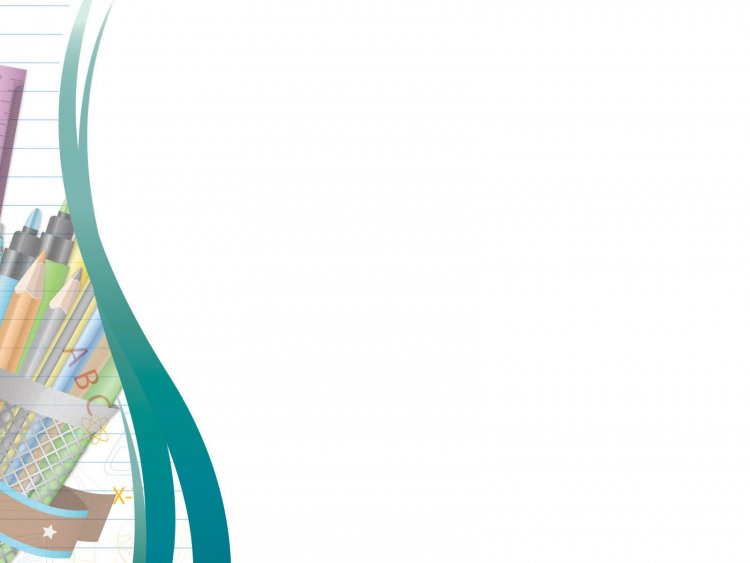 Пособие «Игра с фонариком»
Цель: закрепить умение определять первый звук в словах.
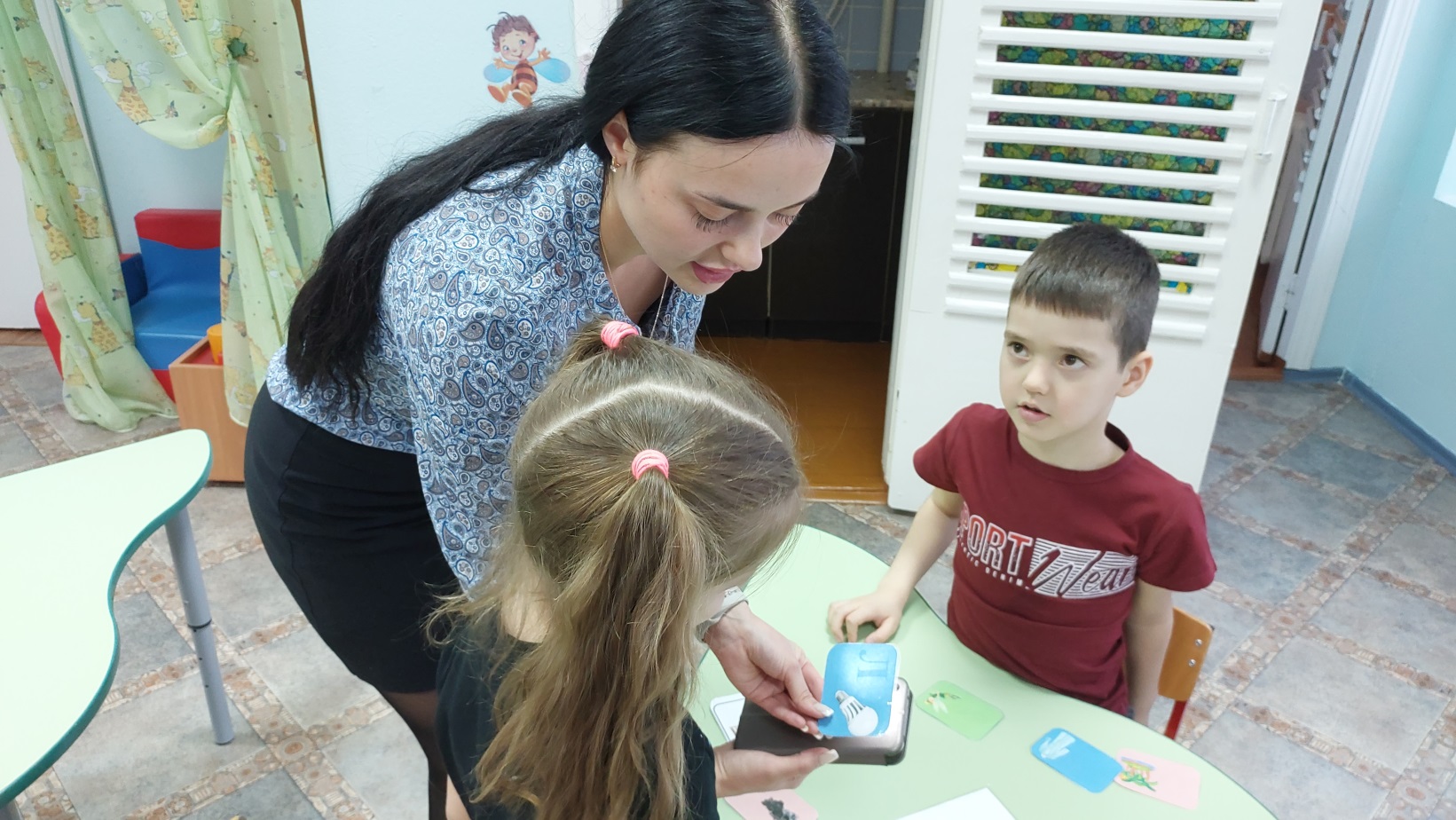